Análisis sobre necesidades de reestructuración del plan de estudios del área de matemáticas
Trabajo académico desde la casa, directiva ministerial MEN 11 DECRETO MIN INTERIOR NO. 99
Un repaso por las competencias matemáticas
Formulación, comparación y ejercitación de procedimientos
Modelación
Comunicación
Razonamiento
Formulación, tratamiento y resolución de problemas
La formulación, comparación y ejercitación de procedimientos
Es la construcción y ejecución segura y rápida de procedimientos mecánicos o de rutina, también llamados “algoritmos”
La práctica necesaria  aumenta la velocidad y precisión de  ejecución sin oscurecer la comprensión de su carácter.
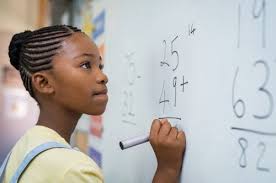 Modelación
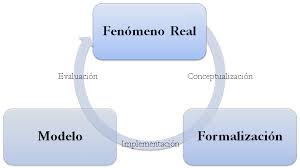 Puede entenderse como la detección de esquemas que se repiten en las situaciones cotidianas, científicas y matemáticas para reconstruirlas mentalmente.
Comunicación
Abarca la adquisición  y dominio de los lenguajes propios de las matemáticas y la habilidad para compartirlo.
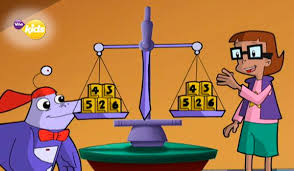 Razonamiento
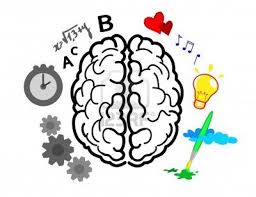 Comprende la capacidad para percibir regularidades y relaciones; hacer predicciones y conjeturas; justificar o refutar esas conjeturas; dar explicaciones coherentes; proponer interpretaciones y respuestas posibles y adoptarlas o rechazarlas con argumentos y razones.
La formulación, tratamiento y resolución de problemas
Principal eje organizador del currículo de matemáticas
Los problemas pueden surgir del mundo cotidiano cercano o lejano, pero también de otras ciencias y de las mismas matemáticas
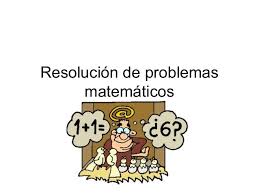 Propuesta
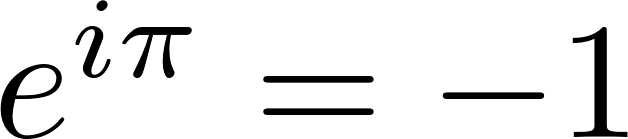 No modificar el plan de estudios en sus aprendizajes, en su lugar se priorizará la competencia de formulación, comparación y ejercitación de procedimientos.